коксартроз
Пациент К. 65 лет, обратился  с выраженными болями в бедре ограничением движений в тазобедренном суставе. Диагноз- коксартроз 4 стадии
На снимке видна разрушенная головка бедра, подтвержден коксартроз 4 стадии. 

Обследование в МедГаранте заняло один день, на следующий день осмотрен терапевтом и анестезиологом. 

Госпитализирован и в этот же день оперирован. Произведено тотальное эндопротезирование правого тазобедренного сустава
операции
Мы используем только самые современные импортные эндопротезы: Stryker, Biomet, Zimmer, Aesculap

Это снимок после операции. Пациент на следующий день уже ходит с полной нагрузкой на оперированную конечность. 
Болевой синдром не беспокоит
1-е сутки после операции
1-е сутки после операции
операции
Пациенты находятся в комфортабельных палатах одно, двух, и трехместных. В палатах все необходимое- кондиционер, туалет, душ, телевизор и холодильник 

Кроме того у нас собственная столовая, 
по-этому меню разнообразное и достаточное
Болезнь Блаунта
Девушка 34-х лет, активна, работает.
Решено попытаться исправить кривизну и вернуть функционал конечностей

Операции проведены в несколько этапов и заняли около 2-х лет
Болезнь Блаунта
На первом этапе наложили аппараты внешней фиксации и произвели остеотомии обеих костей обеих голеней
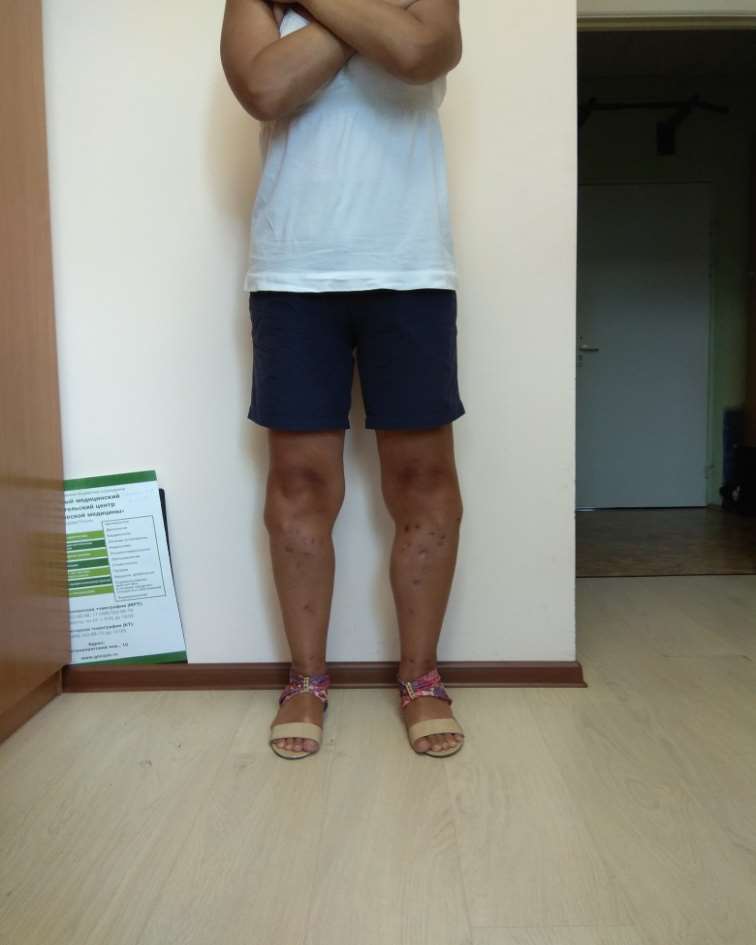 Болезнь Блаунта
Пациентка прошла тяжелый путь из нескольких операций, реабилитации но в конечном итоге избавилась от кривизны и счастлива